Advance-HTN
Luke J. Laffin MD
Cleveland Clinic
C5 Research
Lorundrostat Efficacy and Safety in Patients with Uncontrolled Hypertension
American College of Cardiology
2025 Scientific Sessions
Late-Breaking Clinical Trial
March 29, 2025
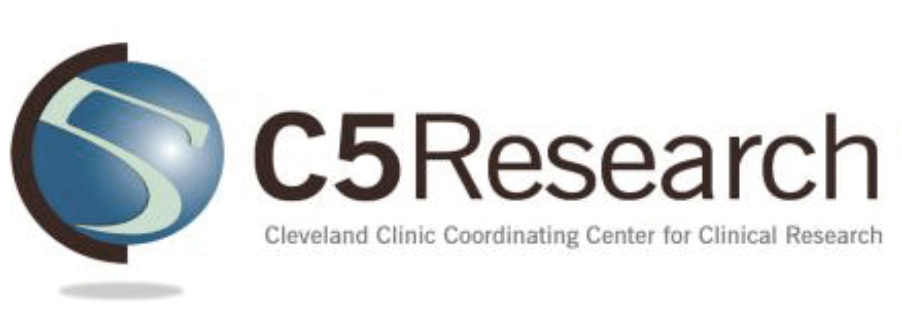 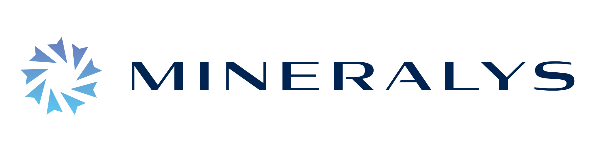 Disclosures: Dr. Laffin serves/served as a consultant or on steering committees for Arrowhead, AstraZeneca, Crispr Therapeutics, Eli Lilly, Idorsia, Medtronic, Mineralys, Novo Nordisk, Novartis, Recor, and Ripple Medical. He has received research funding from AstraZeneca for studies of rosuvastatin. He receives royalties from Belvoir Media Group, Elsevier, and Springer Nature.
Background
Lorundrostat is an aldosterone synthase inhibitor which is a novel class of blood pressure lowering medication

Rather than blocking the mineralocorticoid receptor, aldosterone synthase inhibitors disrupt aldosterone biosynthesis

Data from a lorundrostat dose-finding trial suggested safe and effective blood pressure control
Objective
Assess the 24-hour blood pressure lowering effect of lorundrostat taken once daily in participants with uncontrolled and treatment-resistant hypertension on a standardized antihypertensive regimen
Trial Design
Multicenter (103 sites in the United States)
Prospective
Randomized
Double-blind
Placebo-controlled
Parallel group
Phase 2b trial
Trial Design
2 weeks
Screening
2 - 5 BP medications
Na+ ≥ 135
K +  ≤ 5.0
eGFR ≥ 45
Office 
SBP 140 to 180 mm Hg, or 
DBP 90 to 110 mm Hg
Trial Design
2 weeks
3 weeks
Single-blind run-in
Screening
Switch to standardized regimen:
Indapamide 2.5 mg daily or HCTZ 25 mg daily
Olmesartan 40 mg daily
+/- Amlodipine 10 mg daily
2 - 5 BP medications
Na+ ≥ 135
K +  ≤ 5.0
eGFR ≥ 45
Placebo
Office 
SBP 140 to 180 mm Hg, or 
DBP 90 to 110 mm Hg
24-hour ABPM 
SBP 130 to 180 mm Hg, or 
DBP > 80 mm Hg
Trial Design
2 weeks
3 weeks
12 weeks
Randomized
double-blind treatment
Single-blind run-in
Screening
Switch to standardized regimen:
Indapamide 2.5 mg daily or HCTZ 25 mg daily
Olmesartan 40 mg daily
+/- Amlodipine 10 mg daily
2 - 5 BP medications
Na+ ≥ 135
K +  ≤ 5.0
eGFR ≥ 45
Placebo
Placebo
Lorundrostat 50 mg daily
Lorundrostat 50 to 100 mg daily
After 4 weeks if:

Office SBP ≥ 130 mmHg
Na+ > 135
K +  ≤ 4.8
eGFR ≥ 45
Office 
SBP 140 to 180 mm Hg, or 
DBP 90 to 110 mm Hg
24-hour ABPM 
SBP 130 to 180 mm Hg, or 
DBP > 80 mm Hg
Trial Design
Open-label extension
2 weeks
3 weeks
12 weeks
or
Randomized
double-blind treatment
Single-blind run-in
Screening
2-week end of study visit
Switch to standardized regimen:
Indapamide 2.5 mg daily or HCTZ 25 mg daily
Olmesartan 40 mg daily
+/- Amlodipine 10 mg daily
or
2 - 5 BP medications
4-week washout
Na+ ≥ 135
K +  ≤ 5.0
eGFR ≥ 45
Placebo
Placebo
Lorundrostat 50 mg daily
Lorundrostat 50 to 100 mg daily
Office 
SBP 140 to 180 mm Hg, or 
DBP 90 to 110 mm Hg
24-hour ABPM 
SBP 130 to 180 mm Hg, or 
DBP > 80 mm Hg
End of treatment
Change in 24-hour average systolic blood pressure from baseline (randomization) to week 12 compared with placebo
Primary End Point
Change in 24-hour average systolic blood pressure from baseline to week 4
Change in office systolic blood pressure from baseline to week 12 among participants escalated to 100 mg daily
Proportion of participants with 24-hour average systolic blood pressure <125 mm Hg at week 4
Key Secondary End Points*
Change in 24-hour average systolic blood pressure from baseline to week 4 by number of BP medications in standardized regimen
Change in 24-hour average systolic blood pressure from baseline to week 4 by obesity status
*Controlled for multiplicity with a graphical testing approach
2617 patients assessed for eligibility
1691 ineligible
926 enrolled & started standardized regimen
641 ineligible
53% due to ABPM
285 randomized
Placebo
Lorundrostat 50 mg daily
Lorundrostat 50-100 mg daily
94 included in the efficacy analysis
94 included in the efficacy analysis
94 included in the efficacy analysis
Primary End Point: Change in 24hr average SBP at Week 12
Placebo
Lorundrostat 50 mg
Lorundrostat 50 to 100 mg
Primary End Point: Change in 24hr average SBP at Week 12
Placebo
Lorundrostat 50 mg
Lorundrostat 50 to 100 mg
Primary End Point: Change in 24hr average SBP at Week 12
Placebo
Lorundrostat 50 mg
Lorundrostat 50 to 100 mg
Primary End Point: Change in 24hr average SBP at Week 12
Placebo-adjusted: 
-7.9 (-13.3 to -2.6)
 P = 0.001
Placebo-adjusted: 
-6.5 (-11.8 to -1.2) P = 0.006
Placebo
Lorundrostat 50 mg
Lorundrostat 50 to 100 mg
Secondary End Point: Change in 24h average SBP at Week 4
Placebo-adjusted: 
-5.3 (-8.4 to -2.3) P < 0.001
Placebo
Lorundrostat 50 mg (all)
Secondary Endpoint: Proportion with 24h average SBP < 125 mm Hg at Week 4
Odds ratio (95% CI)
3.3 (1.4 to 7.8) 
P < 0.001
Placebo
Lorundrostat 50 mg (all)
Secondary End Point: Change in 24h average SBP at Week 4
n = 34
n = 71
n = 60
n = 117
Placebo-adjusted: 
-4.6 (-10.6 to 1.5) P = 0.060
Placebo-adjusted: 
-6.1 (-10.8 to -1.4) P = 0.001
Placebo
Lorundrostat
2 Background 
Medications
3 Background
Medications
Additional Key Secondary End Points
Change in office systolic blood pressure from baseline to week 12 in participants escalated to 100 mg (n=19)
-17.5 mm Hg (-30.3 to -4.7)
 P < 0.001
Relationship of BMI to blood pressure reduction at 4 weeks
No clear relationship
Limitations
Phase 2b trial, additional data using office blood pressure on top of usual care is anticipated from phase 3 trial (Launch-HTN) 

Not head-to-head with other classes of antihypertensive medications

Not a cardiovascular or kidney outcome trial
Conclusions
Lorundrostat effectively lowered 24-hour blood pressure among patients with well-treated uncontrolled and true resistant hypertension

A dose escalation strategy from 50 to 100 mg did not lower blood pressure more than 50 mg and was associated with numerically more adverse events
Acknowledgements
Participants, Investigators, 
and Site Staff
103 Sites throughout the United States
Mineralys Therapeutics
Jon Congleton, David Rodman, Tiffany Burt, Jessica Ibbitson, among others
C5 Research Team
Carrie Melgaard, Kathy Wolski, Michelle Garcia, Tina Sewell, Ruth Cannata, among others
Academic Executive Committee
Steven Nissen (Chair), Elizabeth Ofili, Reena Mehra, Matthew Weir, David Rodman
Branko Kopjar, Kathy Wolski, Shivani Bhikam, Matt Luther, Debbie Cohen, Ashish Sarraju, Mike Wilkinson, John Flack
Additional Manuscript Co-Authors
Final Thoughts
New therapies for hypertension treatment are needed

Drugs that target aldosterone production have great potential for blood pressure reduction and reduction of cardiovascular risk

Clinical trials need to test new therapies in the populations that are at highest risk and will derive the most benefit